INFECTIVE ENDOCARDITIS
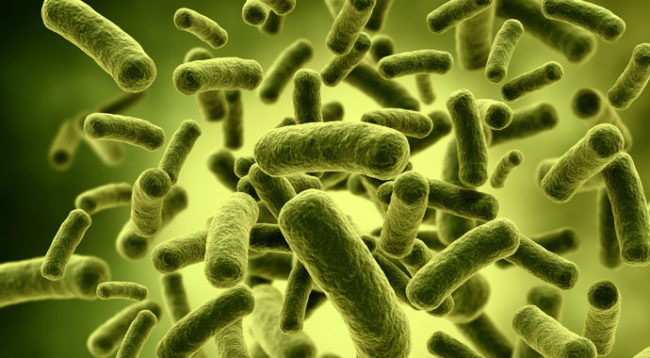 Dr.Vignesh.S
Senior Resident
Dept of Cardiology
GMC,Kozhikode.
The Syndrome of IE
Multisystem disorder
Infections involve NV, PV, cardiac devices like PPI,ICD, Coronary stents, VAD
IE has potential for complications @ cardiac and extra cardiac site – serious morbidity and mortality
Management requires a TEAM approach in an appropriate center with adequate facilities for emergent diagnostic and surgical interventions
EPIDEMIOLOGY
Global burden unknown

Developing countries predominantly - no infrastructure for disease reporting

Heterogenous Syndrome – varied disease manifestation based on epidemiological differences
[Speaker Notes: Developing- Long standing RHD- Subacute course- S.viridans
Developed – prev Health care exposure-Acute IE- S.aureus- metastatic infection-worse outcome]
Incidence influenced by multiple host factors
Underlying valvular condns – predominantly regurgitant lesions- turbulent blood flow and endothelial disruption

Aging – myxomatous valvular degeneration-prolapse and Regurgitant lesions

Decrease in IE constituted by
Fall in incidence of ARF

Recent advances like use of av fistula rather than tunneled catheter decrease blood stream infection

Improvement in oral health in developed countries
Developed nations
Historically Males > Females d/t IV Drug abuse

Recently Female incidence increasing [High level of HC exposure has been cited as cause]

Health care exposure - recognized only recently
Not only Indwelling dialysis and CV catheters
Also exposure to virulent org like MRSA in susceptible pts a/w increased mortality
IV Drug Abuse
Unique group- increased risk for IE - in developed nations

Young male otherwise healthy

Delayed presentation with complications

Predominatly  S.aureus- sometimes polymicrobial  
{Gm –ve, aerobic and anerobic oral flora}

Heroin use a/w Tricuspid Valve involvement p/w septic pulmonary infarcts, lung abscesses and empyema

Outcomes are usually good but considered to be at risk of recurrent bouts of IE specially when
Continuation of the IV drug abuse
When Previous Valve replacement done
[Speaker Notes: Minor criteria in Mod Duke`s]
Healthcare-associated IE
Represents up to 30% of all cases
Increasing incidence and a worse prognosis
Routine antimicrobial prophylaxis is not recommended
But, Aseptic measures during the insertion and manipulation of venous catheters and during any invasive procedures are mandatory to reduce the rate of this healthcare-associated IE
E
MICROBIOLOGY
Vast array of bacteria and fungi

Predominantly Gm+ve organisms

Typical Micro organisms
Streptococcus
Staphylococcus
Enterococcus
? HACEK and Community acquired Enterococci

Virulence factors - Unique for every Genus operative in the pathogenesis
Streptococcus
Viridans group - predominant org causing IE
A typical Sub-Acute presentation is common
Symptoms for weeks to months
Low grade fever, night sweats & fatigue are the MC presenting features
Part of nml oral flora – cause sustained bacteremia and indolent infections
Viridans Group
Sanguis, oralis(mitis), mutans, intermedius, anginosus, constellatus
S.anginosus or milleri group
Unique and a/w abscess and metastatic infection intra and extrcardiac locations
Nutritionally Variant Streptococci
Satelliting streptococci
Previously classified under Viridans grup
Gemella, Abiotrophia and Granulicatella
Now reclassified as separate Genus under NVS
Nml colonies in Oropharynx
A/w bacteremia, endocarditis and eye infections
More destructive than nml Viridans group and Higher MIC to Penicillin
[Speaker Notes: Pyridoxine  and l-thiol for growth 
Vit b6 def]
VIRIDANS STREPTOCOCCI
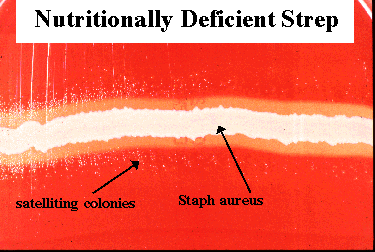 NUTRITIONALLY VARIANT STREPTOCOCCI
[Speaker Notes: Deficient in pyridoxine, depends on S aureus for the same so seen as satelliting colonies]
Beta Hemolytic Streptococci
Acute presentation

At risk group – IV drug abusers and elderly

Complications are frequent
Destructive valvular lesions and 
Metastatic musculoskeletal infections

Prevalence <10%

Uniquely susceptible to penicillin

Surgery is often required
S.gallolyticus[S.bovis]
MC in elderly population
Usually found in GI tract
Underlying Colon Cancer must be ruled out
Prevalence <10%
Expected to increase in future

S.pneumoniae
Common cause of CAP but rare cause of IE
Acute presentation
Usually a/w Meningitis and Intracranial complications
Usually penicillin susceptible
Surgery is often needed to address the complication
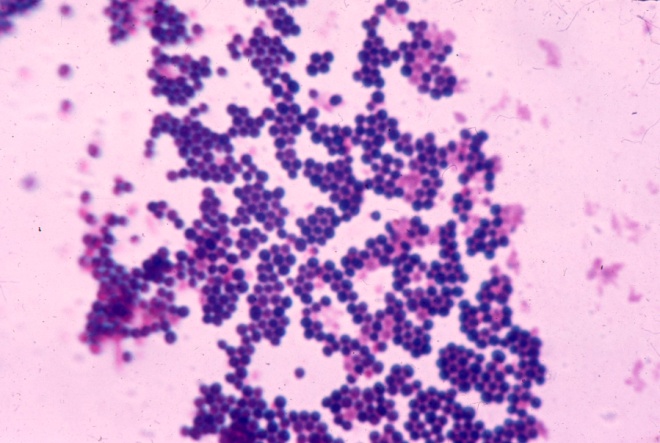 Staphylococcus
Acute presentation considerable systemic toxicity
Left heart infection- morbidity and mortality are high despite appropriate surgical intervention
Right heart infection- much higher cure rates
Increasing incidence, increasing resistance so treatment more difficult
Incidence attributed to increasing health care exposure
CONS
Freq a/w PVE can cause NVE too
Subacute presentation
Considerable morbidity and mortality
>30 species~ 2 are imp
Staph epidermidis and Staph lugdunensis
More virulent than the other CONS
MCC of contaminated Blood culture
Delay in diagnosis d/t misinterpretation of report
Multiple samples of blood to be cultured
CONS are more drug resistant than S.aureus so fewer Treatment options available
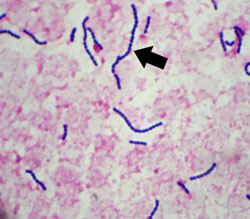 Enterococcus
MC in elderly
Enterococcus faecalis a/w Genitourinary tract abnormalities
In the past it was a community acquired, recognised as a nml gut flora
Recently Health care exposure a predisposing factor [CV catheters]
Subacute presentation is common
Enterococcus faecium a/w MDR IE
Few strains resistant to Vancomycin and are collectively termed VRE
HACEK
Haemophillus species [other than H.influenza]
Actinomycetemcomitans[formerly Actinobacillus actinomycetemcomitans)
Aggregatibacter aphrophilus (formerly Haemophilus aphrophilus)
Cardiobacterium hominis
Eikenella corrodens,
Kingella kingae, and Kingella denitrificans

Fastidious organisms - Colonize in oropharynx and upper Resp tract
Subacute IE -Requires several days of incubation
Indolent course often delays diagnosis
Large vegetations
Embolism to brain and other sites occur frequently
Aerobic Gm –ve Bacilli
Rare cause of IE
E coli, Klebsiella sp, Enterobacter sp, Pseudomonas sp
Acute presentation with systemic toxicity sepsis and complications
Community or Health care associated
Outcomes poor - increased morbidity and mortality
Fungi
Rare cause of IE
Identification and isolation difficult
Blood culture positive or culture negative IE
MC org is Candida sp
Usually HC associated[indwelling catheter] or involve Prosthetic Valves
IV drug abuse is also a predisposing condition
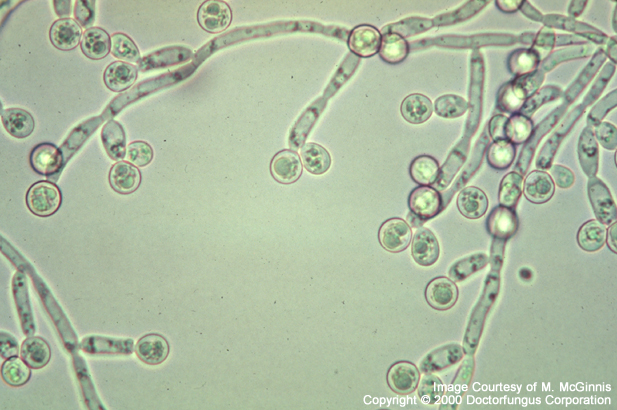 [Speaker Notes: Indwelling Rt Heart Floatation catheter denude a valve or endothelial surface predisposing to IE]
Fungi
Varied presentation – Acute to Subacute
Complications are frequent
Surgery is needed as a routine, esp with Aspergillus sp
Relapse is a concern, life long oral azoles are usually advocated after initial parenteral therapy
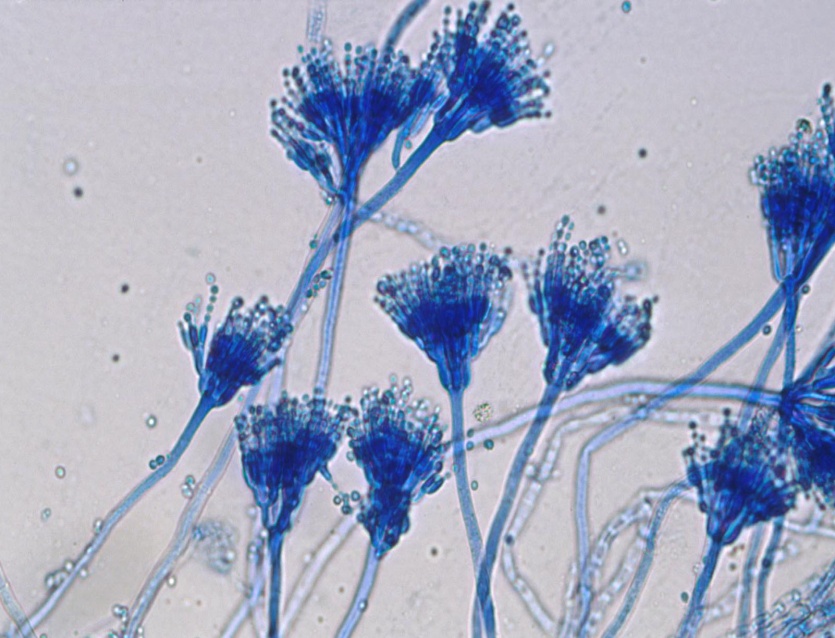 Culture Negative IE
When there is no growth with routine blood culture media or grows slowly and not detected in the usual time intervals
Recent antibiotic exposure is the MCC
Organisms to be suspected are
Fungi
Coxiella burnetii
Bartonella spp
Brucella sp
Tropheryma whipplei
Legionella sp
[Speaker Notes: Latter case someties cuture time can be extended to 2 weeks]
PATHOGENESIS
Primary predilection
Underlying valvular or non valvular structural abnormality  Blood flow turbulence  Endothelial disruption Platelet and Fibrin deposition
This lesion is termed as NBTE
Nidus for subsequent adhesion by bacteria and fungi

Infection of nml Valves
Is the nml valve nml ???
Animals don’t develop IE even when a large innoculum of S.aureus is challenged
[Speaker Notes: Impossible to know if the valve is actually nml including the endothelial surface]
Virulence Factors
Newer molecular biologic techniques define virulence factors
Serve as ADHESINS responsible for bacterial attachment to NBTE nidus or intracardiac devices
Some organisms develop BIOFILMS which forms an important part in propagation of IE
NEWER VACCINES with adhesins as immunogens are under trial
Ex. Fim A of the Viridans Streptococci
[Speaker Notes: Self produceed matrix of extracellular polymeric substance where bacterial cells stick to each other. 
Usually contain variety of organisms aka SLIME]
CLINICAL PRESENTATION
ICE-PCS – Inernational collobaration on Endocarditis-Prospective Cohort Study

2781 pts of definite IE
NVE-72%	PVE 21%	PPI/ICD 7%

MV-41%	AV-38%	TV-12%	PV-1%
M>A>T>P

Regurgitant > Stenotic lesions

Venturi effect
Organisms are deposited within the high velocity, low pressure eddy zones of regurgitant orifice, receiving chamber typically upstream of the infected valve
Predisposing SHD
MC– MVP with MR
Functional MR is also quite uncommonly complicated with IE
Aortic regurgitation is the 2nd MCC
Bicuspid Ao Valve ~ 2% risk of IE only
But when IE occurs is a/w Periannular complications
CHD ~ 5-12% of cases
Unrepaired VSD f/b Outflow Tract Obstructive lesions freq TOF
Highly turbulent lesions and presence of prosthetic material [shunts/conduits]
Nosocomial IE
~19% of cases of ICE-PCS
Related to hospitalization for >2days before presentation as IE

Non Nosocomial IE
~16% of cases of ICE-PCS
OP Hemodialysis, IV chemotherapy, Wound care asso sepsis, Residence in long term facility
Recieved within 30d of symptom of IE
Other Predisposing Factors
Other medical conditions associated like
Diabetes mellitus
Underlying malignancy
Renal failure requiring dialysis
Chronic immunosuppressive therapy
Chronic IV access
Indwelling catheters
IV drug abuse
Symptoms
Multiple factors influencing the presentation

Virulence of organism and persistence of bacteremia

Extent of destruction of the involved valves and hemodynamic sequelae

Perivalvular extension of infection

Septic embolization to systemic and pulmonary circulation

Consequences of circulating immune complexes and systemic immunopathologic factors
Fever >38 C- MC presentation

May be absent in 20% of cases
Elderly, Immunocompromised, Previous Antibiotics, Infection of implantable cardiac device

Resolves usually 5-7 days of appropriate antibiotic therapy

Persistence indicates progressive intracardiac infection, extracardiac infection, improper dosage or drug or a resistant or atypical organism
Dyspnoea – important to recognise, s/o severe Hemodynamic lesion

Heart Failure
Orthopnoea and PND herald the overt HF
Greatest impact on prognosis
MC complication of IE
MC indication for surgery
Most important predictor of poor outcome
Doubles the in hospital mortality rate to nearly 25%

Pleuritic pain s/o septic pulmonary embolization and infarction

Less Common is Angina d/t Coronary Embolization
Physical Examination
CVS
Murmurs are uncommon in Rt sided IE and device infections

Precipitous heart failure, pulmonary edema, and cardiogenic shock are 
mostly a/w Severe Acute AR  than Severe Acute MR in IE

Severe TR, even as an acute complication of IE, is far better tolerated
CNS
A/w 10-20% stroke

Usually Cardioembolic in nature

Sometimes d/t Hmg from rupture of intracranial Mycotic aneurysms

Seizures, Visual Field deficits, CN deficits, SAH, Meningitis, Brain Abscess, Toxic encephalopathy

Development of neurologic deterioration  a/w significant mortality
LARGE Mycotic Aneurysm
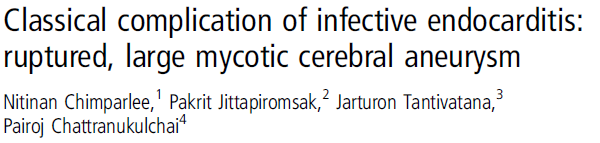 Mitral IE of the same Pt
Brain Abscess
GIT
Spleen was 2nd MC site of embolization after brain

Left upper quadrant pain s/o Splenic embolization, infarction and abscess

Usually discovered incidentally on CT/USG

Splenomegaly a/w more protracted course
Peripheral Manifestations
Petechiae

Janeway Lesions
Painless Hmgic Macules in soles and palms
Sequelae of septic embolization

Splinter Subungual Hemmorrhages
Painless dark red linear lesions in proximal nail bed and may coalesce

Osler`s Nodes*
Painful, erythematous nodular lesions in pads of fingers and toes, result of immune complex deposition and focal vasculitis

Roth spots*
Retinal Hmgs with pale center of coagulated fibrin related to immune complex mediated vasculitis

Diffuse GN may be associated
[Speaker Notes: Leukemia, DM, SABE, HIV retinopathy pernicious anemia, Retinal Ischameia, SLE
Osler nodes and roth spots seen in other disorders too]
Petechiae –Conjunctiva, Oral mucosa & Extremities
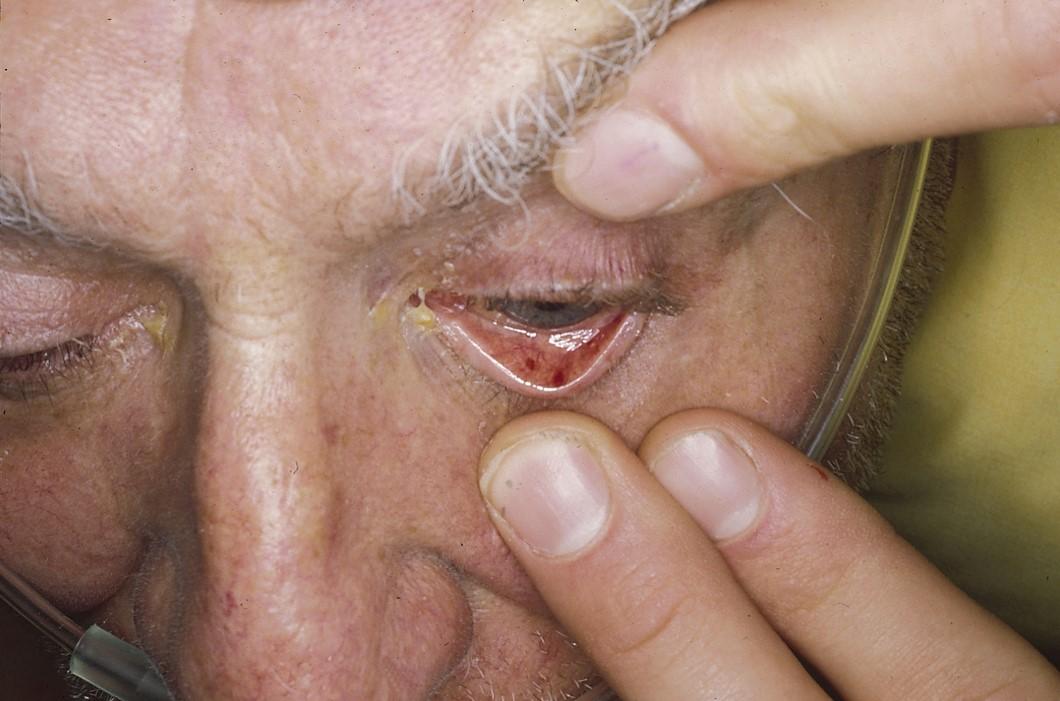 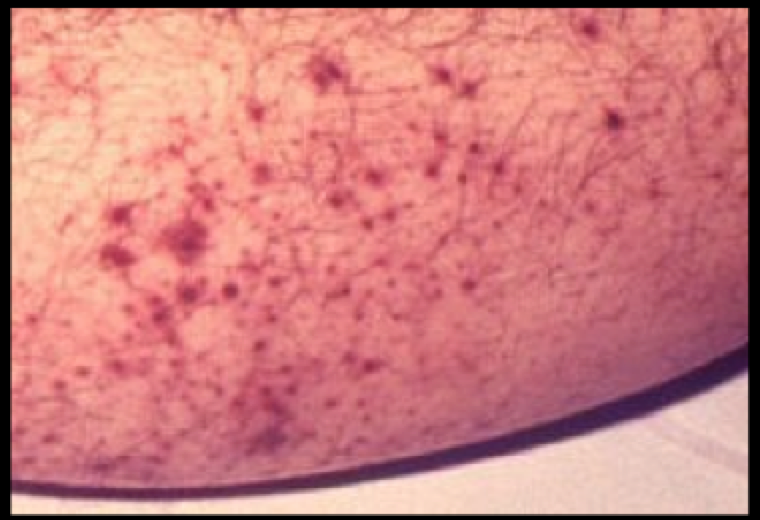 Splinter Hemorrhage
Roth’s Spots
Osler`s nodes
DIAGNOSIS
Varied Clinical presentation encompasses a broad DD

Some of the close cardiac DD to be considered are
Acute Rheumatic Fever
LA Myxoma
APLA Syndrome
NBTE or Marantic Endocarditis

1994 – Prof. Durack proposed diagnostic criteria subsequently called Duke`s Criteria

2000 – Prof. Li and colleagues – Modified Duke`s Criteria
[Speaker Notes: Marantic - wasting away]
[Speaker Notes: Pathologic  GOLD STD]
{ GORR }
Basic Lab Testing
INFECTIVE ENDOCARDITIS
Community Acquired
Viridans Streptococci
Health Care associated
Staphylococcus aureus >40% both in and out of hospital
IV Drug abuse
S.aureus accounts for ~70% of cases

Prosthetic Valve Endocarditis
EARLY – as early as 60 days or less upto 1 year
LATE – More than 1 year
Blood Culture –ve IE  BCNIE
Refers to IE in which no organism can be grown using the routine blood culture media or grows slowly and not detected in the usual time intervals

Upto 31% of all IE

ETIOLOGY
Prev Antibiotic use
Fungi
Fastidious Organisms – obligatory intracellular bacteria
Isolation of these require special media
E
BCNIE
According to local epidemiology systematic serologic testing for
C burnetii
Bartonella spp
Aspergillus spp
M pneumonia
Brucella spp 
L pneumophila

Followed by PCR for 
T whipplei
Bartonella spp
Fungi
E
If all inv are –ve then NON-INFECTIOUS IE should be considered
IgG Anticardiolipin antibodies
IgG and IgM Anti beta-2 glycoprotein antibodies tested for

If PORCINE BIOPROSTHESIS present then 
Anti PORK Antibodies should be sought for
E
E
Other Blood Testing
TC is often abnormal
Leucocytosis [Acute > Subacute]
Leucopenia may occur with Sub Acute IE
Usually a/w splenomegaly

Peripheral Smear – NCNC Anemia of variable severity with low serum iron and TIBC

Thrombocytopenia in ~10% of patients
predictor of Early adverse outcomes

ESR elevated in 61%
[a/w decreased risk of in hospital death]

CRP elevated in ~ 60%

RA Factor in ~ 5% usually in protracted Sub-Acute IE
New elevation in serum creatinine in 10-30%
Multifactorial – Hypoperfusion in sepsis or HF, Embolic Infarction, Immune Complex mediated GN, Toxicity from antibiotic therapy or contrast agent used for imaging

Renal dysfunction occuring within first 8 days independent predictor of early mortality
 
Urinalysis demonstrates Hematuria, Proteinuria

Imune clx mediated GN will have RBC casts and decreased Complement levels
Biomarkers
Troponins may be elevated owing to wall stress, myocardial injury or sepsis alone

Increase in Trop I >0.4ng/ml increase the risk of in hospitaly mortality and need for early VR

An elevation in BNP level >400pg/ml a/w increased risk of Cardiac Abscess, CNS events and death

Elevation in NT-Pro BNP >1500pg/ml or higher independent predictor of need for surgical intervention or death within 30d
ECG
Non specific findings with uncomplicated IE

Peivalvular extension of infection MCC of New AV Block {incidence 10-20%} or any degree of BBB {incidence 3%}

Perivalvular extension compromising coronary patency or Coronary embolization may cause ischaemic changes or STEACS

Atrial and Ventricular Arrythmias may sometimes complicate IE
Imaging
ECHO
TTE, TOE
For Diagnosis, Follow up, Intra op and following completion of therapy
TTE
Sensitivity for NVE – 70%
Sensitivity for PVE – 50%
TOE
Sensitivity for NVE – 96%
Sensitivity for PVE – 92%
Specificity ~90% for both TTE and TOE
E
TEE can characterize vegetations with a resolution upto 2-3mm

PVE a/w lower incidence of valvular vegns and higher incidence of periannular infection and associated complications
Difficult to detect with TTE
So TOE is the procedure of choice
Differential Diagnosis
Thrombi 
Lambl’s Excrescences
Cusp Prolapse
Ruptured and retracted Chordae
Papillary Fibroelastoma
Myxomas
Degenerative or Myxomatous valve disease
Systemic lupus (Libman – Sacks) lesions
Primary Antiphospholipid syndrome
Rheumatoid lesions or Marantic vegetations
Acoustic artifacts of calcified tissue
Identification of vegetations difficult in 
Pre-existing valvular lesion
(MVP, Degenerative calcified lesions) 
Prosthetic valves, 
Small vegetations (2–3mm), 
Recent embolization
Non vegetant IE
IE – Intracardiac devices(even with TOE)
Vegetations are 
freely mobile
located upstream on the low pressure side of the regurgitant lesion
Soft tissue echo density
Often multiple and lobulated
MOTION INDEPENDENT OF VALVE STRUCTURE

Hyper-refractile, discretely nodular or filamentous echo densities located downstream are less likely to be a vegetation
IE OF AV - VEGN PROLAPSING INTO THE LVDOPPLER S/O SEV AR
Local Valvular Destruction
Mostly seen in Left sided Regurgitant lesions
3 times MC in NVE than PVE
Primary indication for early surgery
HF MC a/w Aortic IE than Mitral IE
HF with FC III or IV greatest impact on prognosis
Reasons for HF include
Perforation, prolapse and flail of the involved cusp or leaflet
Color Doppler readily identifies the regurgitant jet through the perforated leaflet
Saccular Mycotic Aneurysms MC on the atrial aspect of MV leaflet
Acute rupture causing a large defect
Large vegetation may impede valuvular coaptation leading to regurgitation
Acute severe Valvular regurgitation cause Acute Severe HF, Pulmonary edema and HD instability
Perivalvular extension of infection
Includes the following
Periannular abscess, Intramyocardial abscess, mycotic false aneurysm and fistula
Incidence in NVE – 10-30%
Incidence in PVE – 30-55%
Independent predictors
PVE, Ao Valve involvement and Staphylococcal infection
2nd MC indication for early surgery after HF
Independent predictor of in hospital and 1 year mortality
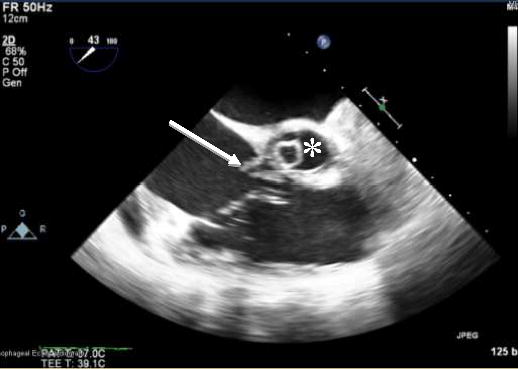 TEE @ Mid Esophageal LevelFistula between Aortic Root and RA
A.TOE S/O VEGN IN PML B.CLX JET OF MR CONSISTENT WITH PERFORATIONC.3D TEE LARGE VEGN A/W PERFORATION OF PML D.INTRA OP FINDING OF THE SAME
Sensitivity of TTE for perivalvular extension is ~50% whereas TEE has a sensitivity and specificity ranging ~ 90%
Appears as non-homogenous, soft tissue echo dense thickening that distorts the margins of nml periannular anatomy
With IE of Ao valve high predilection to involve the MAIF [Mitral Aortic Intervalvular Fibrosa]
MAIF
One of the least vascular structures of the heart
More susceptible for infection and mycotic false aneurysm formation
Mycotic aneurysms appear as systolic expansion of an echolucent cavity within the infected MAIF
Complications
Fistula into LA or Aorta, Extension into Aortic root, Compression of LCA, Systemic embolization and Rupture into the pericardial space
Prosthetic Valve Dehiscence
Another manifestation of perivalvular extension of the infection

Commonly seen without impressive vegetations on the Valve

Imaging s/o
Crescentic defect adjacent to the sewing ring
Variable rocking of the prosthesis
Periprosthetic regurgitation
64 slice CT
Alternative for evaluation of IE and perivalvular extension
96% sensitive for detection of Vegn similar to TEE
Sensitivity of CT for detection of perivalvular extension was 100% whereas that of TEE was 89%
TEE was superior for detection of small vegn and valvular perforations
Embolism
Common early in the course of disease before the administration of antibiotic

Recent studies suggest an incidence of ~10-23%

MC in younger pts and are adverse predictors of outcome and survival

In a multicenter study of 384 pts of definite IE
26% had single site embolism
9% had multi site embolic manifestations

CNS-38%		spleen-30%		Renal-13%
Lung-10%	Peripheral art-6%	mesentric-2%
Coronary-1%

Silent -15%
Incidence of CNS embolism is considered to be significantly underestimated by clinical assessment

In a study of 130 pts of definite IE, MRI found lesions in 52% whereas only 12% had acute neurologic symptoms

MRI also demonstrated Microbleeds, Hmgic lesions, Asymptomatic aneurysms and abscesses

Screening Cerebral MRI led to significant modification of treatment plan in 28% of the study group

Whole body PET-CT is another alternative to evaluate for silent metastatic manifestations and implanted device infections
Predictors of Embolism
Vegn >10mm in greatest dimension
40% risk of silent embolism
Pedunculated and highly mobile vegn
Mitral Vegn > Aortic Vegn
Especially those on AML
Staph aureus infection
Independent predictor for embolism
Presence of intracardiac abscess another independent risk for stroke
Anti Plt & OAC in IE
Risk of embolism dramatically decreases by 10-15% within 1 week of appropriate antibiotic therapy

So far there is no RCT to support the initiation of Antiplatelet or Anticoagulant to decrease embolic risk in IE

Large prospective cohort established antiplatelet therapy did not reduce embolic CNS manifestations and at the same time did not increase hmgic complications 

Another large analysis suggested that Pts with left sided NVE previously on Warfarin when continued was a/w lower incidence of Stroke/TIA/Infections {6% vs 26%} with hmgic complications of 2% in both the groups
Approach to ECHO Imaging
[Speaker Notes: Negative pre Value of 2 succesful TEE ~ 98%]
E
[Speaker Notes: No  low risk or high risk seperation]
PART 2
Multisystem disorder Team Approach
Sub Acute IE
Streptococcus viridans, CONS, Enterococcus(MDR), HACEK(Fastidious, Large Vegn, Indolent and Embolism) 
Acute IE
Beta Hemolytic Streptococci, S. pneumoniae, Staph aureus and Aerobic Gm -ve Bacilli
NVS
Satelliting streptococci
More destructive than nml Viridans group and Higher MIC to Penicillin
Fever – MC Presentation ~ 80-90%

HF – MC complication and a surgical indication

Local Valvular and Perivalvular complications are not common
COCAINE and IE
Greater risk of IE than other drugs

Hypothesis
Primary Valvular injury c/b increased HR and SBP
Drug`s Immunosuppressive effect
Direct effect of adulterant on the valvular integrity

Involves Left sided Valves more often than right
Least vascular
More susceptible for infection and mycotic false aneurysm formation
Complications
Fistula into LA or Aorta, Extension into Aortic root, Compression of LCA, Systemic embolization and Rupture into the pericardial space
MAIF
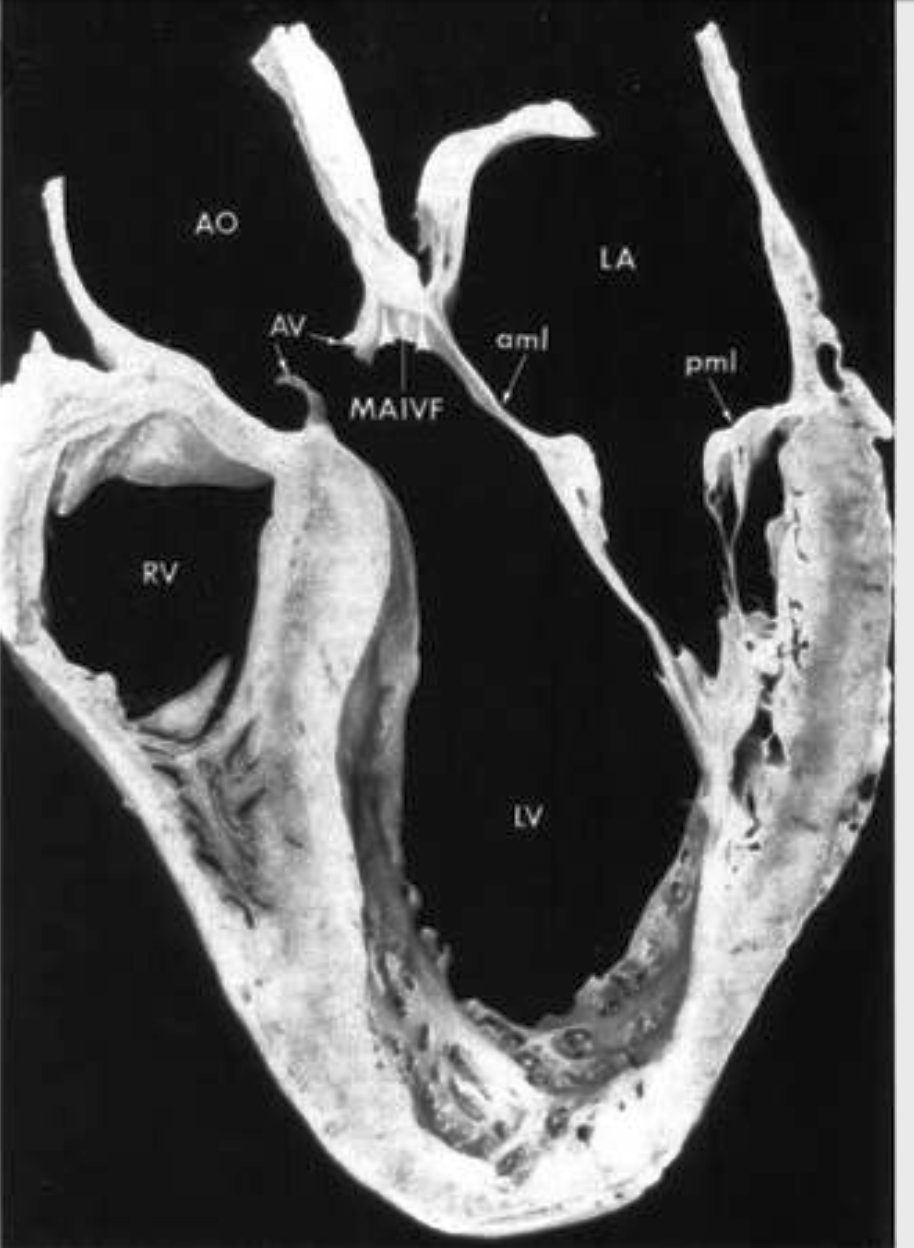 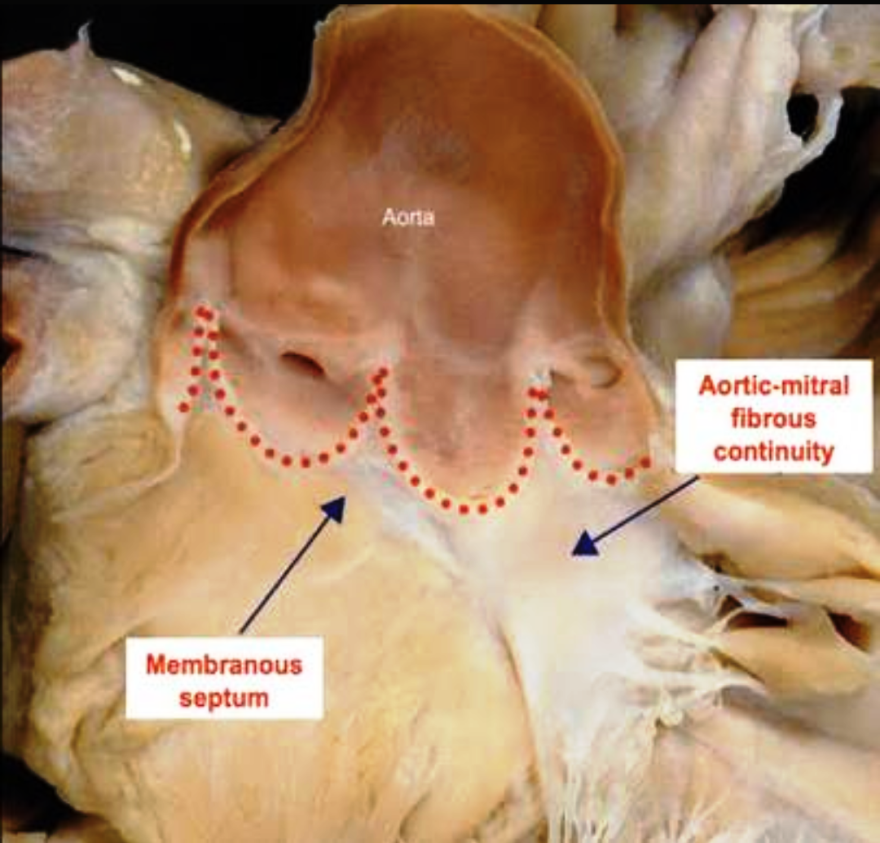 ANTI MICROBIAL THERAPY
[Speaker Notes: The regimens employed in the treatment of IE is based on randomized trials in small no(dozens) of patients
Most of the regimens are based on consensus opinion promulgated by variety of societies and associations across the globe.]
PRINCIPLES OF OPTIMAL ANTIMICROBIAL REGIMEN
Consult a Physician experienced in IE care- Infectious Disease specialist
Drug selection based on pharmacokinetic property of the drug and result of in vitro susceptibility testing of the specimen-blood or tissue
Therapy needs to be prolonged(over weeks), parenteral, cidal in action against the specific organism
[Speaker Notes: Reason for this is organisms in infected vegetations once they reach high concentration downregulate the metabolism of drug]
Aqueous Crystalline Penicillin
In Penicillin Susceptible
12-18 million units/d in 4 or 6 divided doses
In Penicillin Resistant or PVE
24 million units/d in 4 or 6 divided doses
Usually in IV form
Ceftriaxone
Usually 2g/d in a single dose
Can be given IM or IV
Regimen helps in avoiding hospital stay in stable uncomplicated patients
Penicillin Allergic Pts
Some pts experience an IgE mediated Allergic reactions to Penicillin

Before the drugs are abandoned
Allergy specialist to be consulted
Skin testing performed to confirm

Urticaria, Angioedema, Bronchospasm, Angioneurotic edema, Serum Sickness and Anaphylactic shock
[Speaker Notes: Hypersentivity 1-10%  Anaphylaxis 1-4 per 1 lakh
Jarisch herxeimer reaction in syphylis fever, lesions get exacerbated, vascular collapse dt release of spirochetal lytic products
Doesn’t recur so no need to interrupt therapy]
Gentamycin Sulfate
3mg/kg/d IV or IM in 1 dose or 3 divided doses
Avoided in CrCl <30ml/min and Impaired 8th nerve fn
When 3 divided doses are used, Dosage of GM adjusted to maintain a 
Peak serum concentration of 3-4 μg/mL and 
Trough serum concentration <1 μg/mL
No optimal drug concentrations for single daily dosing

Trough concentration is the lowest concentration the drug achieves just before the next scheduled dose
[Speaker Notes: Trough>2 otoxicity
cochlear damage is permanent loss – neural degn tinitus may disappear freq loss persists high>low
Vestibular damage reversible depends on extent of initial dmage recovery 1-2 years and incomplete]
Vancomycin
30mg/kg/d IV in 2 equally divided doses
Infusion for atleast one hour to avoid Redman syndrome d/t histamine release
Doses not to exceed 2g/d unless documented serum concentrations are inappropriately low
Dosage adjusted to a trough concentration range of 10-15 μg/mL
Weekly monitoring of trough levels
[Speaker Notes: Permanent nerve deafness
Dose related nephrotoxicity
Fever flushing urticaria redman-  cipro teico amp b rifampicin]
STREPTOCOCCIViridans and gallolyticus
Highly Penicillin susceptible 
MIC of 0.12 μg/mL
Aqueous Crystalline Penicillin is the preferred agent
2 weeks or 4 weeks regimen is advocated
Relatively Pencillin Resistant
MIC of 0.12 to 0.5 μg/mL
4 weeks of beta lactams plus first 2 weeks of Aminoglycoside
Highly Penicillin Resistant
MIC of >0.5 μg/mL
Treated with regimen for Enterococcus
Rarely seen in NVE
Ig E mediated allergic reactions
{OPTIONAL}
As Monotherapy
NVS
Unusual metabolic characteristics
Diminished activity of cell wall active antibiotics
Diminished cure rates
In vitro susceptiblity testing is also adversely affected with unreliable results
Regimen recommended is that of NVE
Penicillin/Ceftriaxone /Vancomycin+ GM for first 2 weeksTotal durn – 6 weeks
BHS
Acute onset and rapid destruction usually calls for surgical intervention
Infrequent Infection - Lack of trial data - ID specialist consulted
However Recommendations suggest
S pyogenes(Group A)
Penicillin/Ceftriaxone/Cefazolin for 4 weeks
Other Grps B,C,F,G
Gentamycin is used too by some clinicians
STAPHYLOCOCCI
Oxacillin Susceptible
Naficillin or oxacillin – 12g/d in 6 divided doses
6 weeks for Left sided IE or complicated Right sided IE
2 weeks for uncomplicated right sided IE
Gentamycin previously used for first 3-5 days now not recommended

Rare cases of Penicillin susceptible
MIC<0.1 μg/mL  and no Beta Lactamase production  Crystalline Penicillin can be given

Vancomycin in case of Penicillin intolerance
Daptomycin 6mg/kg/d is another alternative
Vancomycin Resistant NVE
Vancomycin is indicated for oxacillin resistant NVE - Cure rates are less than desired
Daptomycin and Ceftaroline are options when non responsive to Vancomycin
TRIAL DATA LACKING

PVE 
Oxacillin susceptible 
Naficillin/Oxacillin + GM +Rifampin*
 Oxacillin Resistant
Vancomycin + GM + Rifampin
Intolerant to GM or if isolate is resistant to GM
Levofloxacin can be given

Rifampin-900mg/d in 3 equally divided doses*
[Speaker Notes: Ceftaroline 600mg iv q12 over 1 hr infusion
Documented invivo against MRSA and invitro against VRSA]
[Speaker Notes: Rifampicin 3-5 days, antagonistic effect against planktonic or replicating bacteria once these bacteremia is cleared synergistic activity seen against biofilm bacteria…….. Evidence poor but std practice]
ENTEROCOCCI
Treatment requires Penicillin and Aminoglycoside for 4-6 weeks
NVE
Symptoms of IE <3mths – 4 week regimen
Symptoms of IE >3mths – 6 week regimen
PVE
6 week regimen
Ampicillin 12g/d in 6 equal doses
Crystalline Penicillin 18-30 milion units/d in 6 equal doses
[Speaker Notes: Difficult to complete regimen without nephrotoxicity or ototoxicity or both]
Resistant to GM but Susceptible to SM
Streptomycin 15mg/kg/d IM or IV in 2 equal doses

Resistant to all Aminoglycosides
High dose Ceftriaxone 4g/d in 2 divided doses plus
Amplicllin 12g/d in 4 equal doses is succesfully used

Resistant to Penicillin
NO Beta Lactamase production(most of the isolates)
Vancomycin + GM
Beta Lactamase production present(rarely)
Ampicillin Sulbactam + GM

Resistant to Vancomycin
Treatment undefined ID specialist consulted
Daptomycin or Linezolide may be tried
HACEK
Primary choice is Ceftriaxone
4 weeks for NVE
6 weeks for PVE
Cefotaxime and Ampi Sulbactam are other alternatives
Fluroquinolones are efficacious 2nd line agents
Clinical Experience is limited
Aerobic Gm-ve Bacilli
Combined Medical and Surgical therapy is usually needed

Lack of trials & rarity of infection makes defining optimal regimen difficult

A combination of Beta lactam and Aminoglycoside is recommended

If resistant or intolerant to Aminoglycoside, Fluroquinolones can be given
Fungi
Primarily causes PVE and a/w poor outcomes

Sometimes manifests as BCNIE

Candida infections mostly Healthcare associated

Amphotericin B given usually
Adverse events are severe limiting the use

Relapse rates are high even after surgery

Echinocandins[Caspofungin, Micafungin, Anidulafungin] tried when Amp B is not tolerated

Once the induction regime is over long term oral suppressive therapy with Azoles, frequently Fluconazole and Voriconazole is advocated
[Speaker Notes: Amp B 50mg vial - 10ml suspension diluted to 500ml in glucose solution not saline
1mg over 20min as test dose if no rctn 0.3mg/kg over 4-8 hours]
BCNIE
BCNIE
Empiricism begets Empiricism
Selecting an optimal regimen is very difficult
Epidemiological clues
Evaluation of tissue specimens to be considered
Based on the available data ID specialist consulted and a strategy worked out
Regimen necessarily broad to cover
Streptococci, Staphylococci, Enterococci & HACEK
E
Surgery
Current era, Surgery is the mainstay of treatment for complicated IE
Surgery considered in presence of 
Heart Failure 
High risk of embolism and 
Uncontrolled infection
Early Sx significant improvements in survival for left sided IE
Heart Failure
Most freq encountered reason for urgent surgical treatment
Caused by Severe Regurgitant lesions , Fistulas, Vegn related obstruction
Delayed surgery may be considered in the absence of HF which may increase likelihood of native valve repair than replacement

Uncontrolled Infection
Perivalvular extension of infection more freq in Aortic Valve IE
In case of MV- extension occurs through posterior or lateral portion of mitral annulus
In case of AV- extends through MAIF
Urgent Surgery is generally recommended
ACC/AHA
EARLY –During initial hospitalization before completion of full therapeutic course of Antibiotics

ESC
EMERGENCY – Within 24 hours
URGENT – Within Few days
ELECTIVE – after 1-2 weeks of Antibiotic Therapy
[Speaker Notes: EMERGENCY – Within 24 hours
URGENT – Within Few days
ELECTIVE – after 1-2 weeks of Antibiotic Therapy]
IE related Embolism:

Occult Embolism ~ 20%
Risk is highest in the first week after Antibiotic initiation
Exact timing of Sx to prevent embolism depends on
Presence or Absence of previous embolic events
Size and mobility of Vegn
Other complications of IE
Duration of Antibiotic therapy

Other factors to be considered are
Patient Viability
Comorbid conditions
Potential consequences of Conservative Management
Patient preferences
Early Sx indicated in heart failure, Uncontrolled infection & Prevention of embolic events
After stroke, surgery should not be delayed in the absence of coma and once ICH has been excluded by cranial CT
After a TIA or a silent cerebral embolism, surgery is recommended without delay 
After diagnosis of ICH, surgery should ideally be postponed for at least 1 month
In the case of surgery for PVE, the general principles outlined for NVE should be followed
Every Pt should have a CT Head immediately before the operation to rule out preoperative hemorrhagic transformation of a brain infarction and
The presence of a hematoma warrants neurosurgical consultation and consideration of cerebral angiography to rule out a mycotic aneurysm.
Surgery in right sided IE
Medical therapy being the mainstay of treatment in this group of pts
Surgery indicated in
Diuretic resistant Right Heart Failure with Severe TR
Fastidious organisms resistant to treatment
Persistent Bacteremia >7 days
Vegn >20mm in dm a/w multiple pulmonary embolism
Surgical Principles
Excision of infected material
Sterilization of the remaining tissue and the INSTRUMENTS f/b
Reconstruction of the Structures
Results assessed by intraop TEE
Repair favoured than replacement
Closure of perforation done with Pericardial patches / Matrix substances
Post surgical outcomes dependent on 
Etiologic organisms
Extent of tissue destruction
Presence of Heart Failure
Other comorbid conditions
CARDIOVASCULAR IMPLANTABLEELECTRONIC DEVICE INFECTIONS -CIED
Increased over the past 2 decades
Risk Factors
Older age
More comorbid conditions esp Renal Failure
More no of leads placed per patient
Need for device revision or replacement
Pocket site complications 
Hematoma/ poor wound healing
Administration of prophylaxis decreases the incidence
CLINICAL PRESENTATION:

MC presentation is inflammation and erosion @ pocket site
Pleuritic pain, Lung infiltrates, Lung Abscess can occur
There may be associated Valve infection
Peripheral stigmata are not uncommon

MICROBIOLOGY:

S.aureus ~ 60-80%, CONS- common
Org are mostly Oxacillin resistant
Rarely Non tuberculosis Mycobacteria have been reported
[Speaker Notes: Photochromogens, scotochromogens, non photochroomogens, rapid growers
MAC, Kansaii, xenopi, scrofulaceum]
PATHOGENESIS:

Interaction between device, host and the organism
BIOFILM formation is an imp mechanism
Efficacy of the preop prophylaxis suggest that infection MC occurs at the time of placement
Less freq mech is infection from ectopic nidus complicated by blood stream infection
[Speaker Notes: Slime formation helps org evading the antimicrobial therapy and the host immune repponse]
DIAGNOSIS:

Purulent drainage at pocket site, erythema, sweling and pain are straightforward cases
Blood culture obtained as usual along with specimen from local discharge if any
TEE - Lead infection can occur with absolutely nml TEE
Intra op Gm stain, C/s from deep pocket tissue samples are confirmatory
Duration of Antibiotics from the day of device explantation
Management of blood stream infection as a sole manifestation is difficult

Either CIED is infected- serves as a source of bloodstream infection, or the bloodstream infection could secondarily infect the CIED

Decisions regarding device removal are complex
 
If the device is the source of bloodstream infection and is not removed, then relapsing bloodstream infection is inevitable

Conversely, if the CIED is removed but was not infected, the patient was exposed to the risk and complications of device removal without benefit.
PROPHYLAXIS
Preop Antibiotic prophylaxis
Cefazolin 30-60 min before device placement is effective
If Vancomycin is considered more appropriate then infusion begin 2 hr before procedure
LEFT VENTRICULAR ASSISTDEVICE INFECTIONS
First generation pulsatile flow devices(Novacor, Thoratec)- higher rates of infection
Second generation continuous flow(HeartMate II, VentrAssist, MicroMed Debakey) improved design and smaller size decreased incidence but considerable infection occurs in this too
3 categories of Infection
DRIVELINE Infection
MC presentation
Erythema and discharge from driveline site without systemic manifestations
PUMP POCKET Infection
Complication of the Driveline
Local pain and discomfort with systemic manifestations
Abnml fluid collection in Ultrasound
Aspiration usually yields purulent material
LVAD associated Infection
Least common of the 3
Some cases go undiagnosed
Considered when sustained blood stream infection in presence of LVAD and no other nidus of infection
[Speaker Notes: Only arbitrary infection can occur @ more than one site]
MICROBIOLOGY
Staph aureus is the MC org usually oxacillin resistant
Less often VRE, Pseudomonas sp & Fungi are seen

MANAGEMENT
Difficult
Ideally device must be completely removed and Surgical intervention a/w considerable morbidity and mortality
So medical treatment is the mainstay
Prolonged duration of therapy
Choosing the regimen is yet another task owing to MDR nature of the pathogens and the comorbidities associated usually a deranged a renal fn
Surgical interventions ranging from local soft tissue debridement to heart transplantation in case of refractory LVAD Endocarditis
PREVENTION
Trials assessing efficacy of Prophylaxis is lacking
But adoption of this practice is universal
Multiple( Upto 5) Antimicrobials are usually administered
Vancomycin, Rifampin, Cefepime, Ciprofloxacin & Fluconazole
Duration is also variable, pre and post device implantation
Nasal Mupirocin used for variable duration.
CORONARY STENT INFECTIONS
CLINICAL PRESENTATION
Extremely rare
Fever occurs often within 7 days (Upto1month)
Chest pain occurs with Myocardial Infarction, Suppurative Pericarditis,Pericardial empyema
Such a short IP usually s/o S.aureus
P.aeroginosa & CONS are also implicated

DIAGNOSIS
TEE to r/o Myocardial Abscess
CT or MR Angio to r/o Coronary Artery Aneurysm or Pseudoaneurysm
MANAGEMENT
Extreme rarity of cases, no optimal strategy defined
~24 cases described worldwide
Mortality rate ~50%
Device removal for cure
Early surgical intervention considered
Stent resection, Vascular repair, Vascular grafting are the options
Antimicrobial therapy ~ 6 weeks
PREVENTION
[Speaker Notes: developed on basis of observational studies and animal models
Led to use of IE prophylaxis in large no of pts, with predisposing cardiac conditions undergoing a wide range of procedures]
Principle of IE prophylaxis
Risk of IE 
cumulative low grade bacteremia >>> sporadic high grade bacteremia
Risk of IE following dental procedures
With Antibiotic prophylaxis- 1 case per 1,50,000
Without antibiotics – 1 case per 46,000
Widespread use of Antibiotic result in drug resistance
Efficacy of antibiotic prophylaxis – 
only proven in animal models
Effect on humans is controversial
There is no prospective RCT to prove the same
E
[Speaker Notes: Restriction- initiated in 2002- change in pathophysiology concepts and risk benefit analysis
Low grade bacteremia – MC occurs with daily routine]
Post Transplant Valvulopathy
Although ACC/AHA guidelines recommend prophylaxis in cardiac transplant recipients who develop cardiac valvulopathy, this is not supported by strong evidence and is not recommended by the ESC Task Force
Population at Risk
E
Antibiotic prophylaxis is not recommended for 
 Intermediate risk pts, i.e. any other form of native valve disease esp
Bicuspid Ao Valve
MVP and 
Calcific AS

Nevertheless, both intermediate- and high-risk patients should be advised of the importance of DENTAL AND CUTANEOUS HYGIENE. 

These measures of general hygiene apply to patients and healthcare workers and should ideally be applied to the general population, as IE frequently occurs without known cardiac disease.
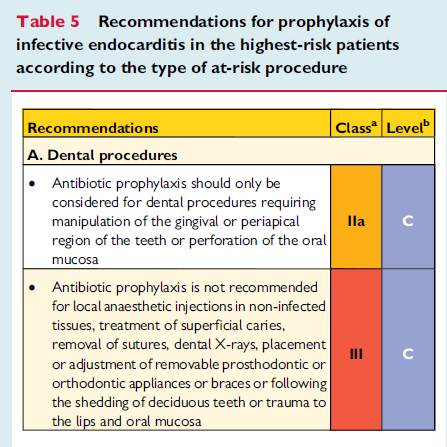 Antibiotic prophylaxis should only be considered for patients at
highest risk for endocarditis 
undergoing at risk dental procedures
and is not recommended in other situations. 

The main targets for antibiotic prophylaxis in these patients are oral streptococci
Prophylaxis for NON DENTAL PROCEDURES
Antibiotic therapy is only needed when INVASIVE PROCEDURES ARE PERFORMED IN THE CONTEXT OF INFECTION.
Resp Tract: 
Abscess drainage – Anti Staphylococcal Drug
GIT/Genito-Urinary: 
Established Infection/ Suspected sepsis a/w procedure – Anti Enterococcal prophylaxis
Derm / Musculo-Skeletal:
Procedures involving infected skin – Anti Staphylococcal and BHS
[Speaker Notes: Systematic antibiotic prophylaxis is not recommended for non-dental procedures.]
Cardiac and Vascular Interventions
Prosthetic Valve, any type of prosthetic graft or PPI, Antibiotic Prophylaxis considered
RCT – shown the efficacy of Cefazolin 1g I.V in preventing local and systemic infection before PPI
Preop screening for nasal carriage of S.aureus before elective cardiac surgery and treatment with Mupirocin and Chlorhexidine recommended
Potential dental sepsis should be eliminated 2 weeks prior to Prosthetic Valve
GUIDELINES
2009 ESC Guidelines
Had several innovative concepts
Limitation of Antibiotic prophylaxis to highest risk pts
Focus on Healthcare associated IE
Identification of optimal timing for Surgery
2015 ESC Guidelines
Reasons for the new update
Publication of new large series of IE
First Large RCT regarding surgical therapy
Improvements in imaging procedures
To address the discrepancies between previous guidelines

Need for Endocarditis Team

PRIMARY CARE PHYSICIANS, CARDIOLOGISTS, CTVS SURGEONS, MICROBIOLOGISTS, ID SPECIALISTS, NEUROLOGISTS, NEUROSURGEONS

Main objective- Simple and Clear concept for HCP in their clinical decision making
Healthcare-associated IE
Represents up to 30% of all cases
Increasing incidence and a worse prognosis
Routine antimicrobial prophylaxis is not recommended
But, Aseptic measures during the insertion and manipulation of venous catheters and during any invasive procedures are mandatory to reduce the rate of this healthcare-associated IE
The Endocarditis Team
IE multisystem disease, wide spectrum of presentation

Presenting Symptom
Cardiac, Rheumatologic, Infectious, Neurological

ECHO, MSCT, CMRI & Nuclear Imaging useful for diagnosis, for decision on management & follow up

Finally about half of patients undergo Surgery because of complications, need for decision on early surgery

Team approach in France reduce 1 year mortality from 18.5 to 8.2%
[Speaker Notes: Primary care Physicians, Cardiologists, CTVS Surgeons, Microbiologists, ID Specialists, Neurologists, NeuroSurgeons
Multidisciplinary approach of the team becomes crucial]
REFERRAL
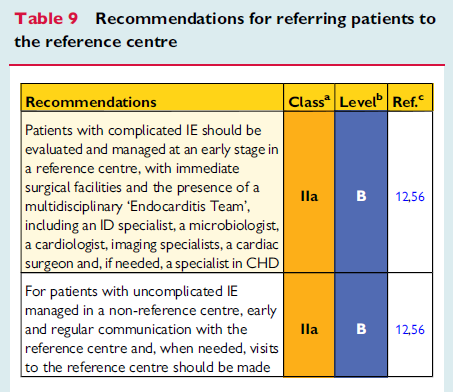 Role of MSCT
Risk of embolization and hemodynamic decompensation during conventional CAG

Abscesses and pseudoaneurysms- diagnostic acccuracy similar to TEE

Superior in defining perivalvular extension, anatomy of pseudoaneurysms, abscesses and fistula

Additionally useful in imaging the aortic root size, ascending aorta, calcification useful in surgical planning

Right sided IE reveal concomitant pulmonary diseases, abscesses and infarcts if any

CE-MSCT assists in diagnosis of splenic and other abscess
Role of MRI
Increased detection of CNS consequences of IE

50-80% are Ischaemic lesions, freq small territories than usual larger ones

<10% have parenchymal and subarachnoidal hmges, abscesses and mycotic aneurysms

MICROBLEEDS
Detected as small areas of hemosiderin deposits 
Indicator of small vessel disease. 
Discordance between ischaemic lesions and microbleeds suggest that they are non embolic in origin
Although strongly linked to IE they are not considered as minor criterion in Duke`s

Impact of MRI on the diagnosis of IE is marked in patients with non definite IE and without neurological symptoms
Nuclear Imaging
SPECT and PET – important supplementary methods for suspected IE and diagnostic difficulties

SPECT – Autologous radiolabeled leucocytes—accumulate in time dependent fashion in late vs early images

PET – 18FDG - Activated leucocytes, monocytes,macrophages

Main adv – reduction of misdiagnosed possible IE
Limitations of PET – 
Caution in immediate post op cardiac surgery - false positive

SPECT better than PET
Preferred in all situations that require enhanced specificity

Disadv of SPECT –
Blood handling during Radiopharmaceutical procedure
Duration of procedure
Slightly lower spatial resolution
Blood culture +ve IE
MOST RECENT PROCEDURE 
Rapid bacterial identification based on 

PEPTIDE SPECTRA OBTAINED BY MATRIX ASSISTED LASER DESORPTION IONIZATION TIME OF FLIGHT MASS SPECTROMETRY
THANK YOU